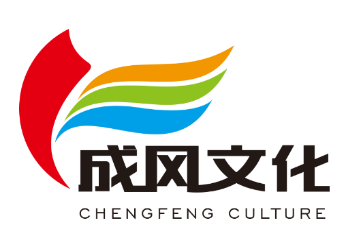 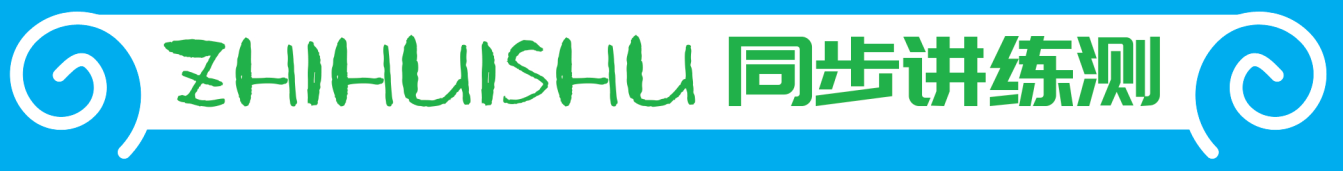 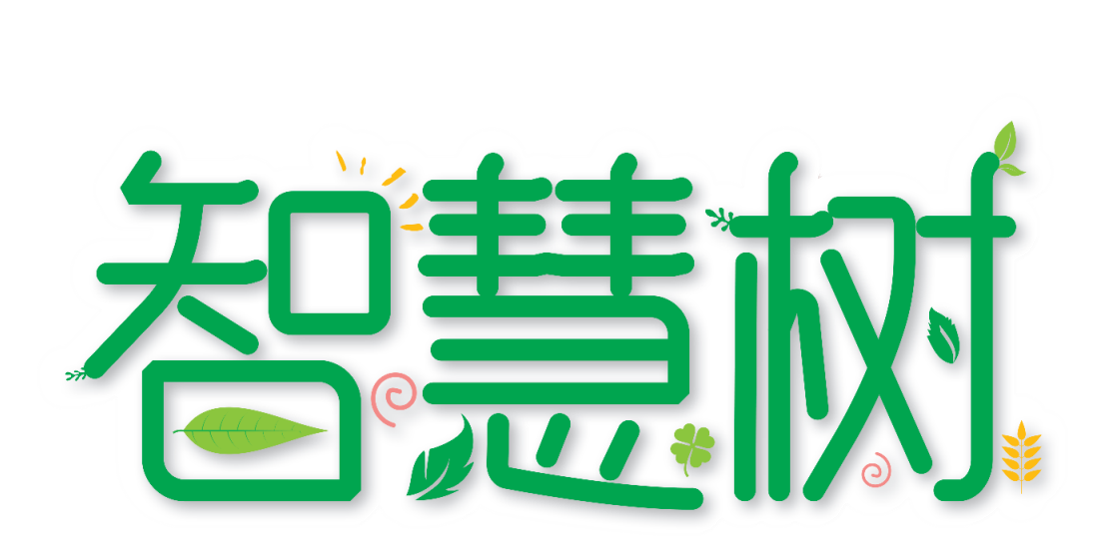 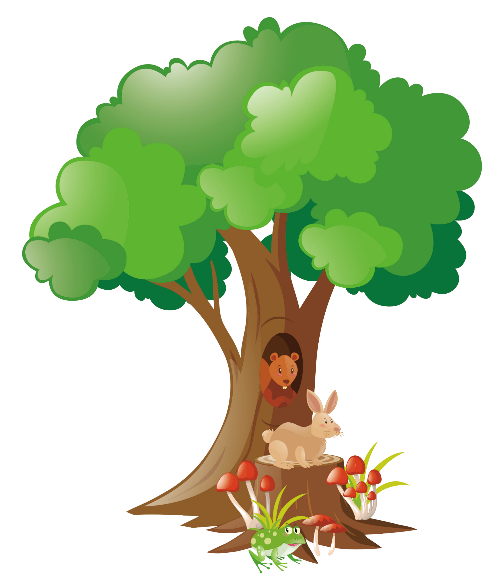 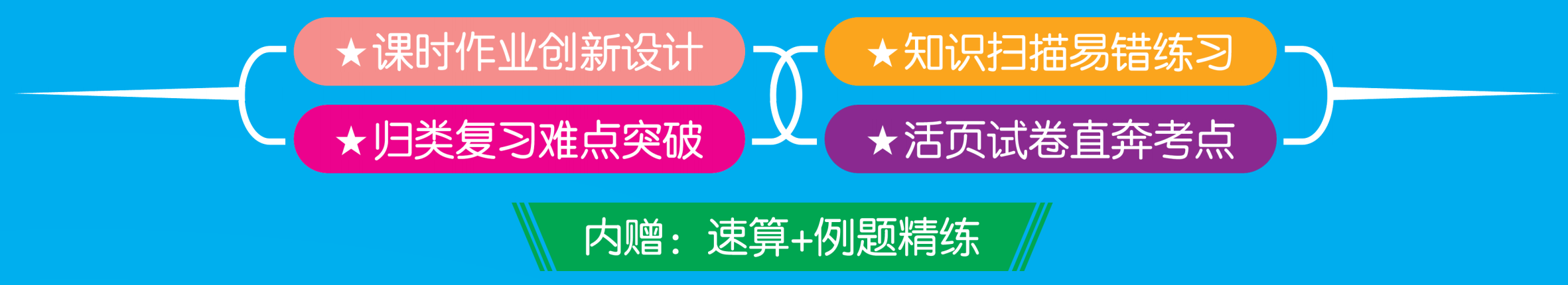 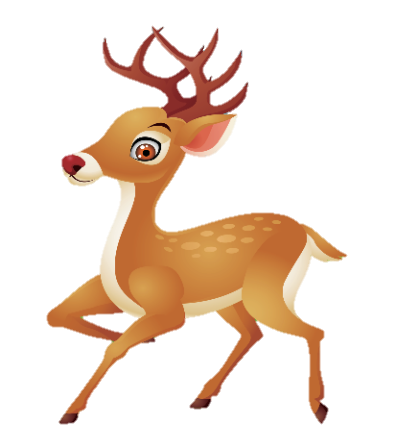 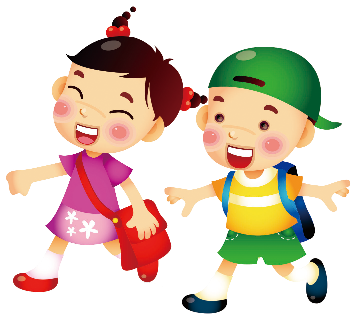 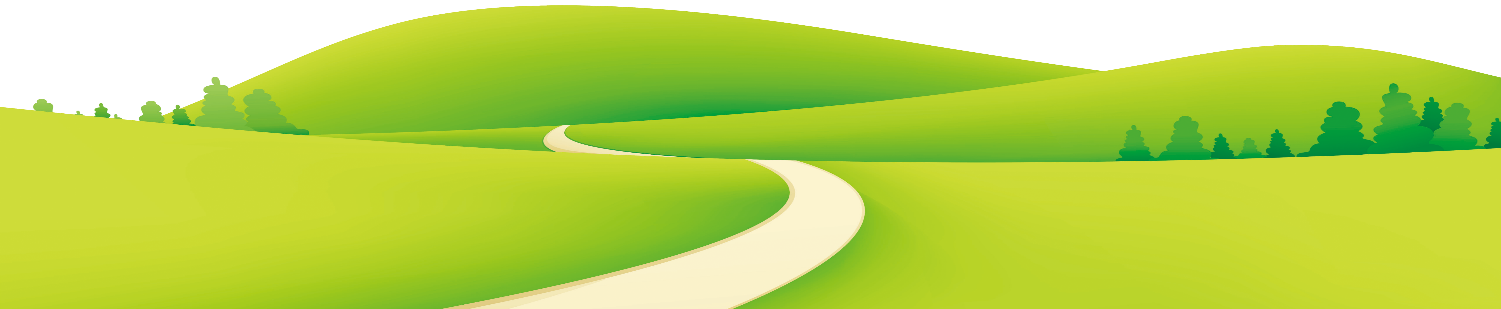 2 表内除法（一）
第4课时 除法（1）
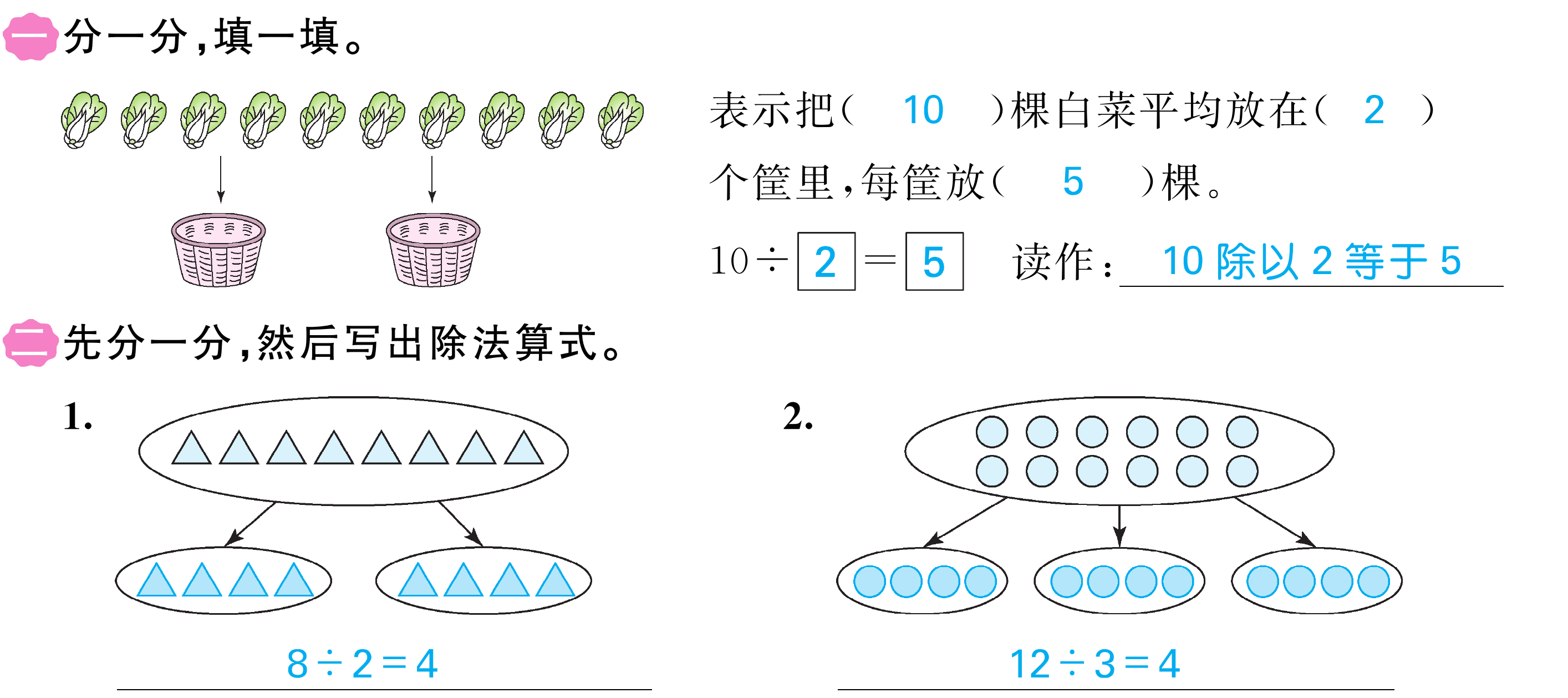 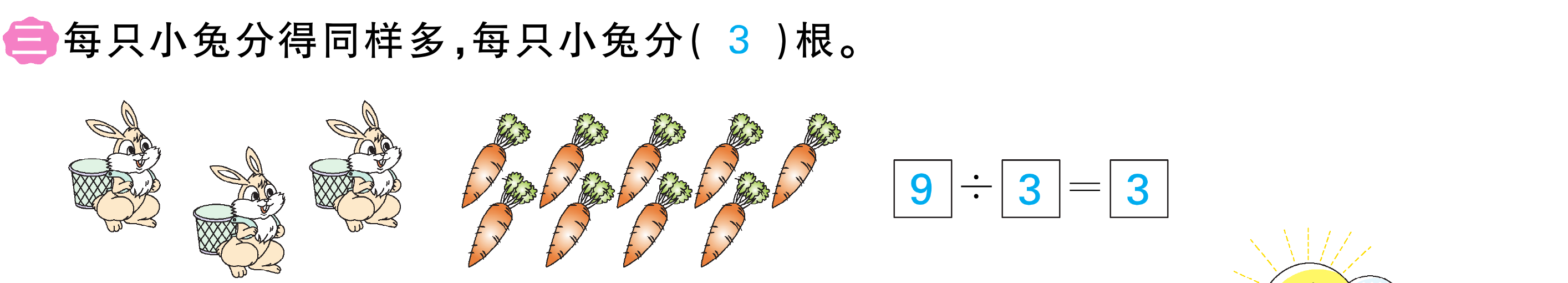 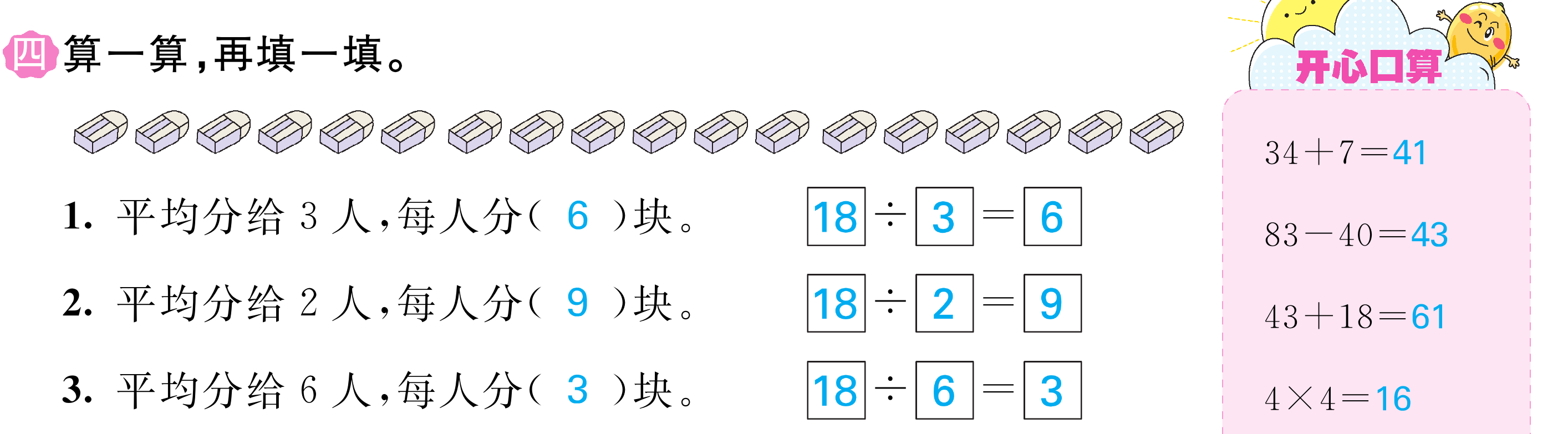 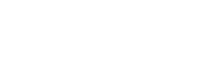 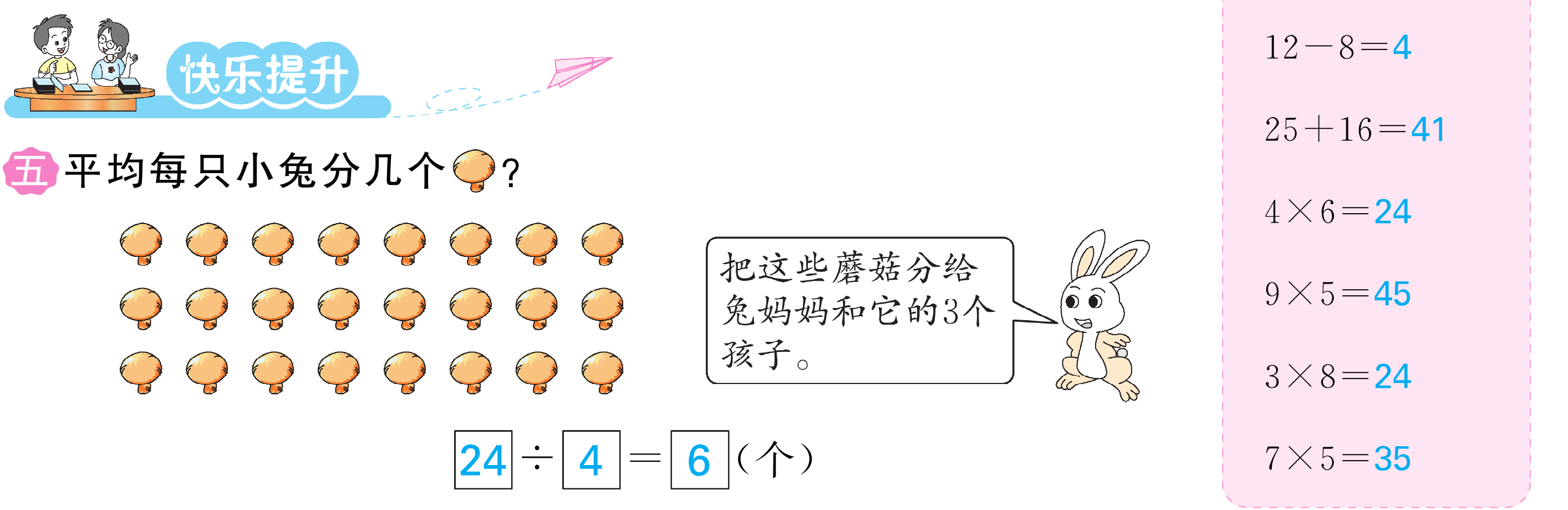 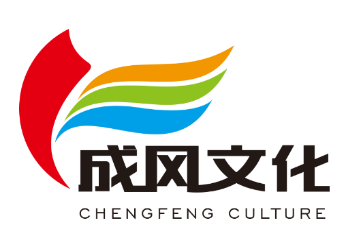 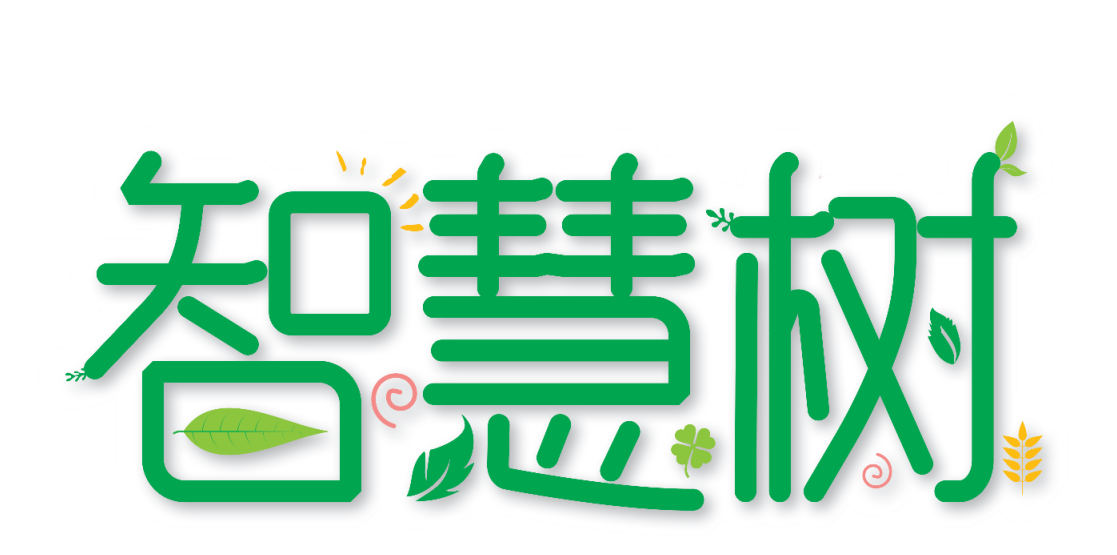 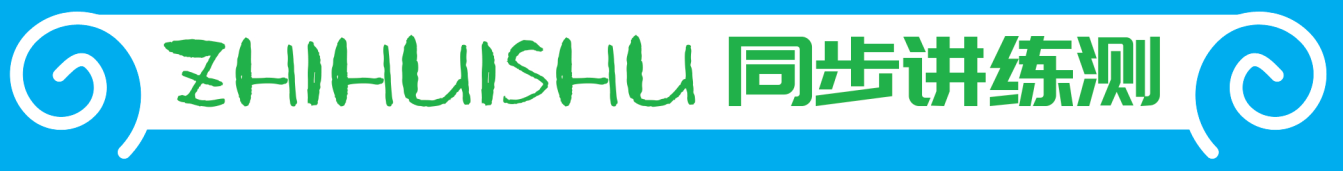 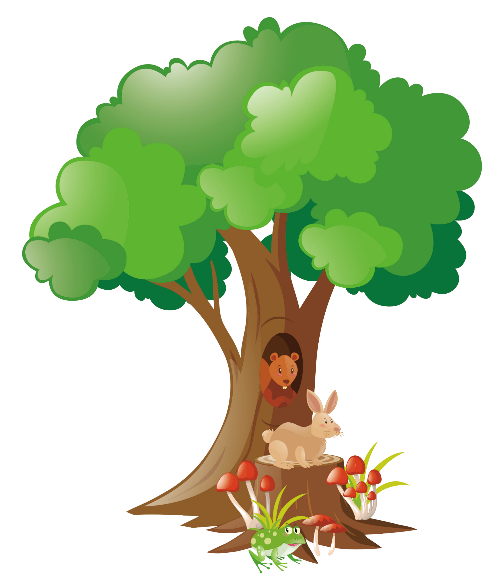 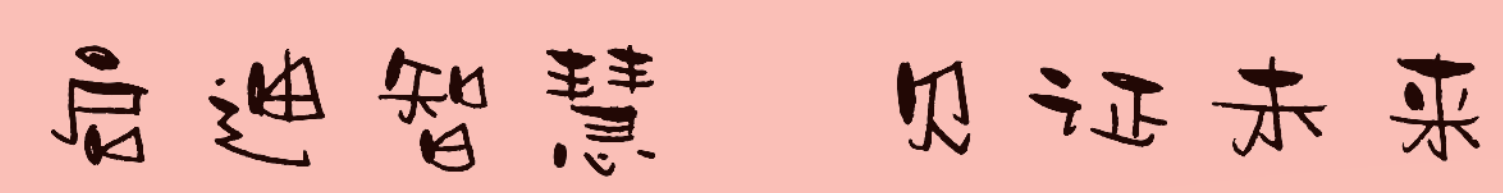 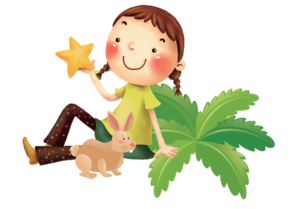 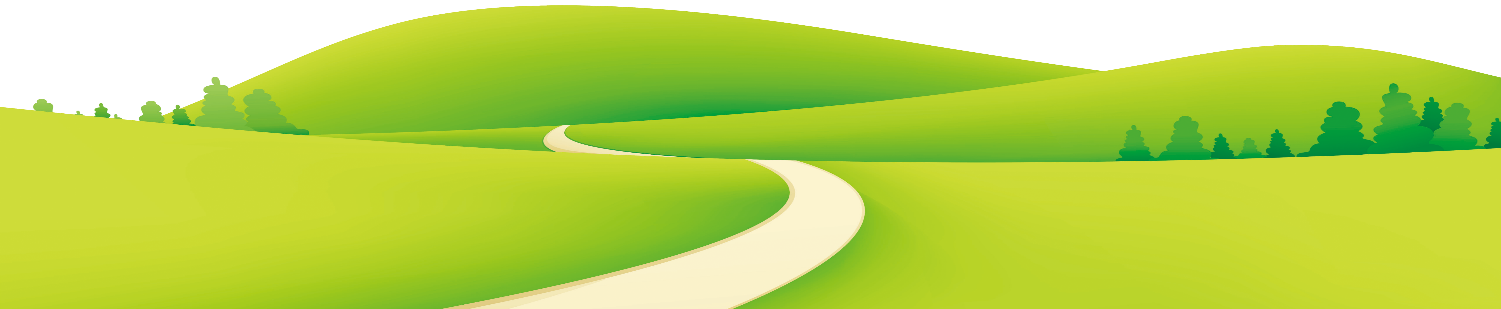